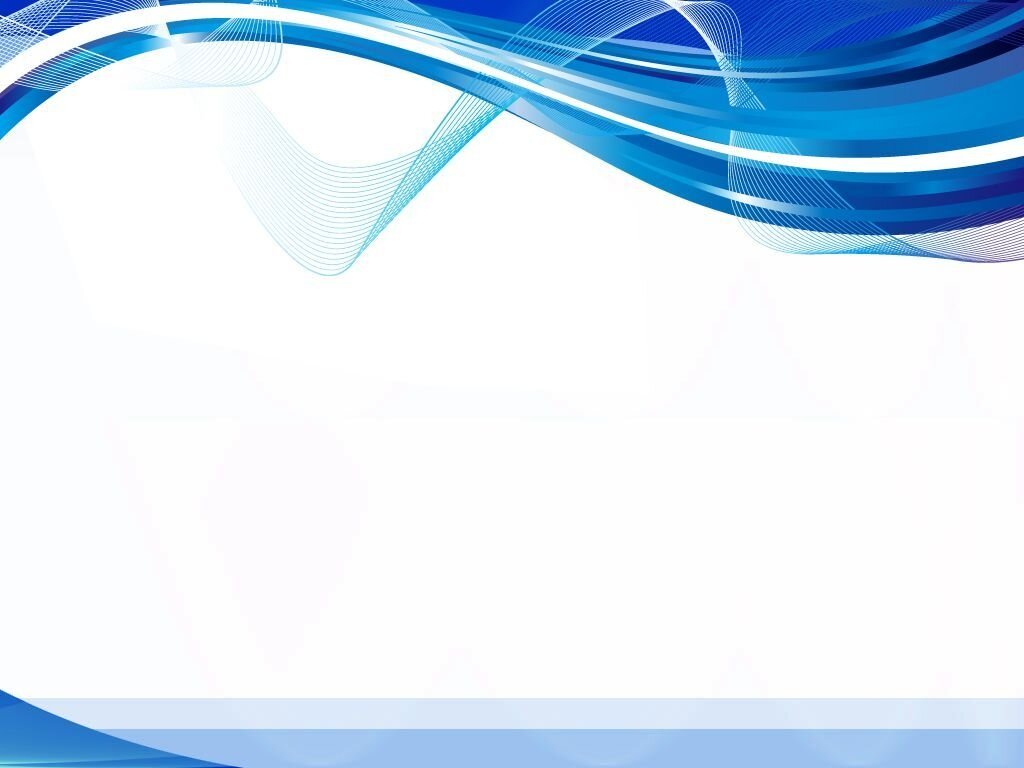 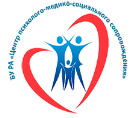 БУ РА для детей, нуждающихся в психолого-педагогической и медико-социальной помощи
 «Центр психолого-медико-социального сопровождения»
«Роль родителей в формировании учебной мотивации обучающихся младших классов».
г. Горно-Алтайск 2021 г.
Мотивация - 
толчок, побуждение, причины, желание что-то делать или узнавать.




Учебная мотивация –
определяется как частный вид мотивации, включенной в деятельность учения, учебную деятельность.
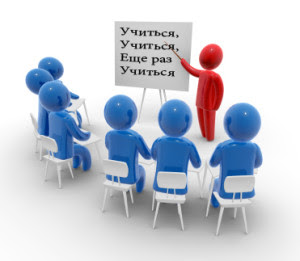 Родителям важно понимать, что ребенок не может самостоятельно мотивировать себя. Ему постоянно нужны источники извне.
Внешняя мотивация типа закончишь учебный год или четверть получишь планшет, велосипед, или что то другое будет действовать относительно не долго.
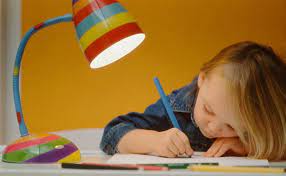 Во время выполнения домашнего задания родителям необходимо перестать кричать на ребенка.

Золотое правило «+ - +», тем самым мы сначала подчеркиваем его достоинства, потом показываем на недостойное поведение и опять хвалим, то есть верим в его лучшее.
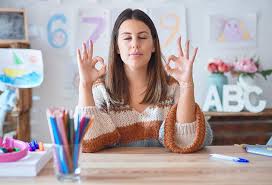 - Для развития мотивации к обучению родителям необходимо перестать сравнивать своих детей с братьями, сестрами или детьми знакомых или одноклассниками. 
Так же родителям важно сформировать адекватное отношение ребенка к оценкам в школе.
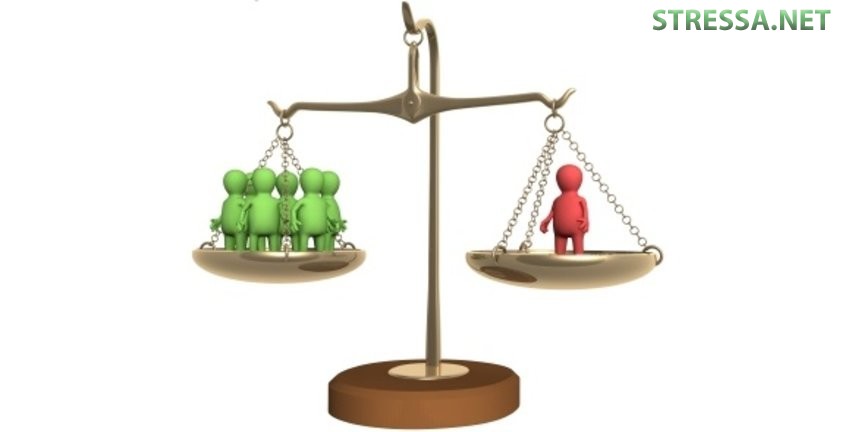 Найдите правильный баланс одобрения и контроля: пусть ребёнок знает, что Вы любите его всегда, с любыми оценками, но в то же время Вы хотите, чтобы Вам с ним было, чем гордиться.
Обеспечивайте поддержку при достаточной самостоятельности: помогайте, но не делайте за него.
Учитесь слушать и слышать друг друга, устанавливайте доверительные отношения.
Интересуйтесь не оценками ребёнка, а темами и содержанием уроков: показывая свой интерес к тому, что происходит в классе, Вы формируете интерес к этому и у своего ребёнка рассказывая об этом Вам, он и материал лучше запомнит, и поймёт, что процесс важнее, чем результат любой ценой.
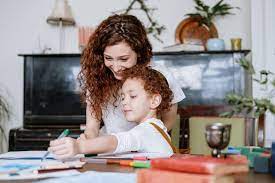 - При оценивании избегайте частицы «не»: лучше подчеркнуть хорошее или показать альтернативу.
- избегайте слов «Не умничай, умный нашёлся!» У ребёнка может отложиться, что умным быть плохо.
- Не скрывайте и не отрицайте свои собственные ошибки: ошибаться свойственно всем, и ребёнок не должен думать, что его родители идеальны - тогда и он не будет драматизировать свои ошибки, а будет с Вашей помощью их исправлять.
- Установите режим труда и отдыха, следите за дисциплиной: старайтесь, чтобы в одно и то же время он делал уроки. 
- Найдите вместе с ребёнком то, что будет ему интересно вне учебы: эмоциональное удовлетворение от любимых занятий придаёт сил для выполнения учебных обязанностей.
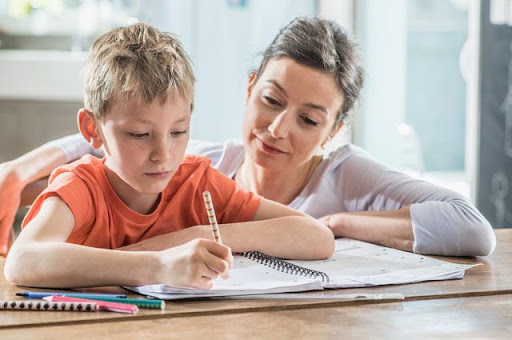 Консультацию педагога – психолога
учителя-логопеда
Можно получить, записавшись по телефону
8 (38822) 5-12-95

Консультации оказываются бесплатно.